Formation sur la  Prévention de l’exploitation et des abus sexuels (PEAS)
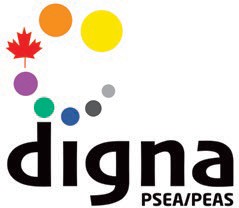 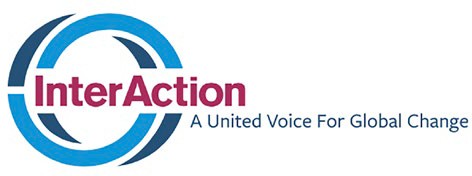 Exercice : scénario plus long
Lisez l'histoire et notez :

Votre premier signal d’alerte
« Je pense que quelque chose ne va pas. »

Votre signal d'alerte définitif 
« Maintenant, je suis sûr-e que cette situation est problématique. »
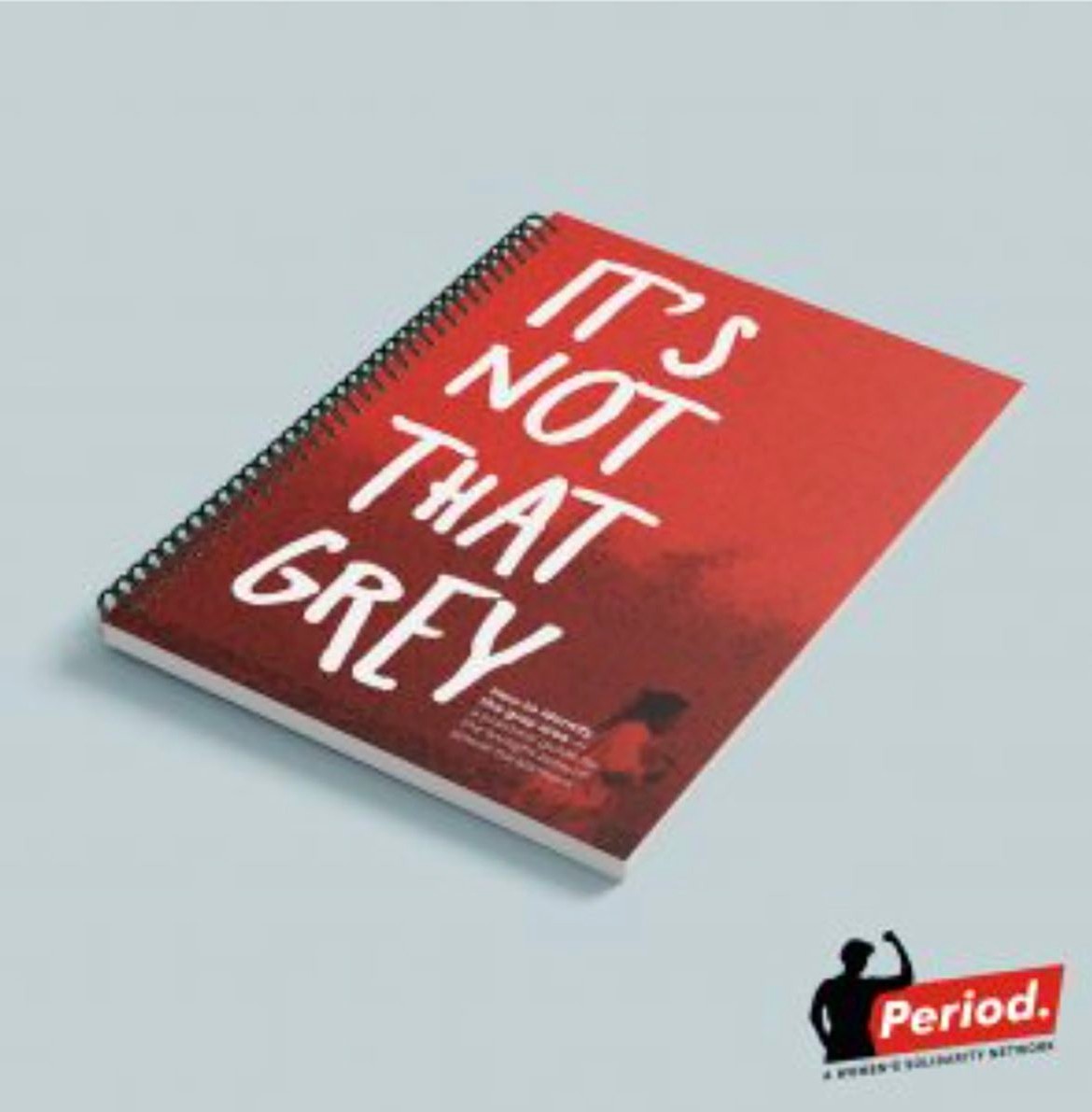 [Speaker Notes: Refer to the handout for detailed instructions]
LE SYSTÈME DE SIGNAL D’ALERTE
Facteurs environnementaux
L’EAS peut avoir lieu n'importe où, mais les personnes sont plus susceptibles d'être harcelées dans des lieux où la dynamique de pouvoir est forte, où il existe des dépendances ou une culture sexiste non remise en cause.
Le syndrome de la bonne personne
« Ce type ne ferait jamais une telle chose". Lorsque nous mettons en avant la grande réputation ou la popularité de quelqu'un, ce qui rend plus difficile la remise en question de leur comportement. »
Nos comportements
Qu'il s'agisse d'essayer de se convaincre que rien ne se passe (même si vous avez l'intuition que quelque chose ne va pas) ou de se figer face à un certain comportement, ces signes peuvent indiquer que quelque chose ne va pas.
Techniques courantes de harcèlement
Faire des compliments à quelqu'un, le/la singulariser, le/la faire se sentir spécial, l'isoler, la liste est longue. Ces "techniques classiques" sont utilisées par les harceleurs pour développer le harcèlement.
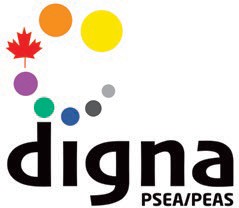 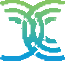 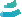 [Speaker Notes: Bien que l'EAS puisse se produire une seule fois, il y a souvent d'autres signes qui peuvent nous aider à voir qu'il pourrait y avoir un problème. Le système de signal d'alerte montre comment la violence sexuelle se développe au fil du temps.

Les signes précurseurs sont des facteurs, des comportements ou des actions qui, pris indépendamment, semblent inoffensifs, mais qui, regroupés, constituent une exploitation ou un abus sexuel.

En nommant ces facteurs et en les classant par catégories, il devient plus facile de les reconnaître.Il existe quatre catégories de signes précurseurs, que vous pouvez voir sur les diapositives.]